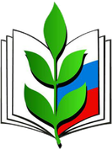 Первичная Профсоюзная организация Муниципального дошкольного образовательного учреждения- детский сад комбинированного  вида № 9 «Олененок» 
Муниципального образования Староминский район
Профком – это помощь опора для всех!
Профком – это гордость , в деле успех!
Жить для людей и ради людей!
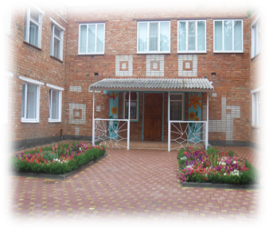 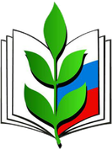 МЫ  СОЦИАЛЬНЫЕ  ПАРТНЁРЫ
НАШИ ДВЕРИ ОТКРЫТЫ ДЛЯ ВСЕХ!








Заведующая МБДОУ ДСКВ № 9 «Олененок»                    Председатель ПК МБДОУ ДСКВ № 9 «Олененок» 
ФЕСЕНКО  НАТАЛЬЯ  ДМИТРИЕВНА                                     СУЗИК  СВЕТЛАНА  АНАТОЛЬЕВНА
Стаж работы – 30 лет                                                            Стаж работы -  24 года
Высшая квалификационная категория                                Высшая квалификационная категория
                                                                                                   Стаж работы   председателя  ПК – 5 лет.
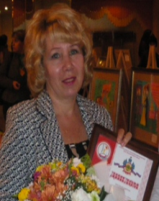 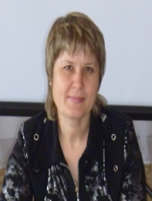 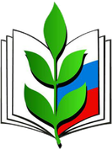 Профсоюз – это сила! 
Профсоюз – это гордость! 
Будем вместе работать, станем вместе едины.
Первичная профсоюзная организация МБДОУ ДСКВ № 9 «Олененок» работает по руководством такого замечательного, доброго, отзывчивого человека – воспитателя  Сузик Светланы Анатольевны. 
В любой момент можно обратиться к этому человеку. Она поможет, подскажет, расскажет , защитит. 
Главная задача, которую ставит перед собой Светлана Анатольевна и перед профсоюзным комитетом детского сада заключается в следующем: «учись сам, учи других, живи интересами тех, кто тебе доверяет».
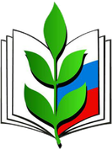 Основными целями работы профсоюзной организации являются:
представление и защита социально-трудовых прав и профессиональных интересов членов профсоюза на уровне учреждения;
обеспечение контроля над соблюдением законодательства о труде;
организация общественного контроля над охраной труда членов профсоюза;
содействие улучшению материального положения, укреплению здоровья членов профсоюза.
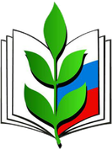 Для достижения поставленных целей профсоюзная организация решает следующие задачи:
ведет коллективные переговоры с администрацией;
заключает от имени педагогов и других работников ДОУ коллективный договор и контролирует его выполнение;
оказывает непосредственно или через территориальный (районный) комитет профсоюза юридическую, материальную помощь членам профсоюза;
осуществляет общественный контроль над соблюдением трудового законодательства, правил и норм охраны труда в отношении  членов профсоюза;
осуществляет информационное обеспечение членов профсоюза, разъяснение действий профсоюзного актива в ходе коллективных акций;
представляет интересы членов профсоюза (по их поручению) при разрешении индивидуальных трудовых споров (конфликтов);
по поручению членов профсоюза, а также по собственной инициативе обращается с заявлениями в защиту их трудовых прав в органы, рассматривающие трудовые споры.
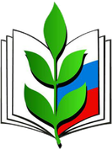 Профком  детского сада считает  своим  долгом  следить  за  тем, чтобы права закрепленные в «Коллективном договоре»  не   были  нарушены
В коллективном договоре детского сада установлены премии:
 за интенсивность и высокие результаты труда –500 рублей;
к юбилейным датам – 500 рублей;
в связи с выходом на пенсию – 500 рублей.
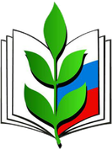 МЫ  ОТБРОСИМ  ПОДАЛЬШЕ   ПУСТЫЕ  СЛОВА, ПРОФСОЮЗ  ЗАЩИЩАЕТ  ВАШИ  ПРАВА!
Аттестовано 6 рабочих мест.   На основании аттестации рабочих  мест, 5 рабочих мест получили дополнительный отпуск  - 7 календарных дней (Приложение   № 8  коллективного договор)
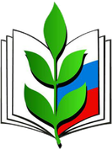 ПРОФСОЮЗ НЕ БУДЕТ ДЕЛАТЬ ДЛЯ ТЕБЯ И ЗА  ТЕБЯ ОН БУДЕТ ДЕЛАТЬ ВМЕСТЕ С ТОБОЙ
Подготовили презентацию к конкурсу, материал к непосредственно-образовательной деятельности.  Наш детский сад представила воспитатель второй квалификационной категории Бочкарь Ирина Викторовна. В результате упорной борьбы Бочкарь Ирина Викторовна заняла 5 место. Мы очень рады и поздравляем лауреата конкурса «Воспитатель года 2012». Выделили - 500 рублей  участие в конкурсе. Желаем ей счастья, здоровья и успехов в дальнейшей работе.
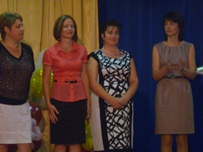 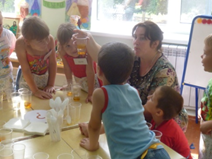 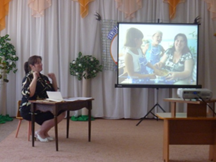 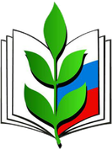 ПРИНИМАЕМ  УЧАСТИЕ  В  КОНКУРСАХ
Победитель конкурсного отбора дошкольных образовательных учреждений, внедряющих инновационные образовательные программы в 2010 г.
Лауреаты районного конкурса «Лучшее дошкольное 
образовательное учреждение, внедряющее инновационные образовательные программы –2012».
Победитель конкурсного отбора «Лучший педагогический работник в дошкольных образовательных учреждениях 2012 год»  заняла Сузик Светлана Анатольевна, денежное  поощрение   - 50 000  рублей.
    Благодаря сплоченности, тесному контакту 
    с нашей заведующей, взаимопониманию, 
    отзывчивости  в нашем коллективе 
    мы достигли таких результатов.
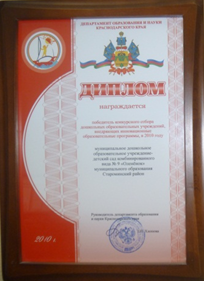 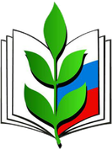 ПРИНЯЛИ   УЧАСТИЕ  
  ВО  ВСЕРОССИЙСКОМ      КОНКУРСЕ 
 

«РОССИЙСКАЯ  ОРГАНИЗАЦИЯ  ВЫСОКОЙ  СОЦИАЛЬНОЙ  ЭФФЕКТИВНОСТИ»
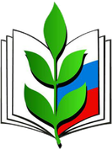 ЧЕГО ОДИН НЕ  СДЕЛАЕШЬ -СДЕЛАЕШЬ   ВМЕСТЕ

        Мы очень любим наших старших педагогов, приходим в трудную минуту, поздравляем с днем пожилого человека, устраиваем концерты для них, приглашаем в гости, оказываем им материальную помощь – 500  рублей
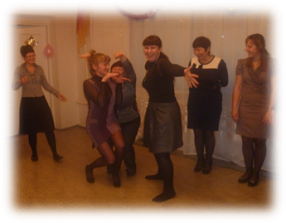 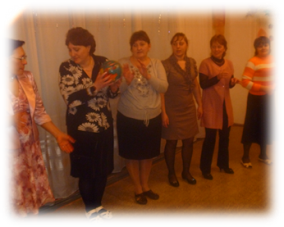 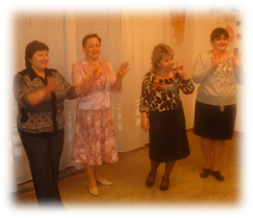 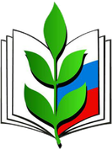 НАШИ ДОСТИЖЕНИЯ
  Мы только грамоты копили,
Теперь их некуда девать.
        Но ведь для нас они признанье,
Своих успехов и трудов.
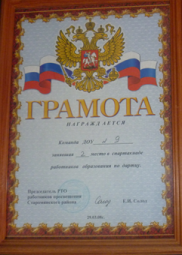 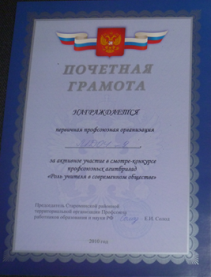 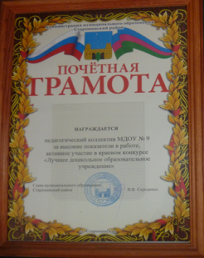 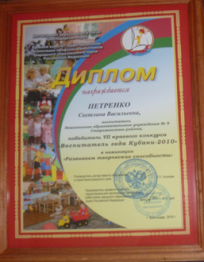 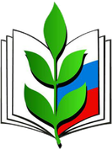 Направления последующей работы

направить работу профсоюза на улучшение условий труда, быта и отдыха, охраны труда членов профсоюзной организации.

считать главной задачей профсоюзной организации выполнение Устава Профсоюза, Закона о Профсоюзах, Закона об образовании, создание благоприятных условий труда,  отдыха членов профсоюза и их детей.
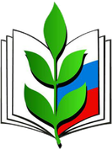 БУДЕМ   ВМЕСТЕ   ТВОРИТЬ – СТАНЕМ   ВМЕСТЕ   ЕДИНЫ


СПАСИБО  
ЗА  ВНИМАНИЕ!